The Value of Geriatric EDs
The Impact of Medication Management Interventions
Produced by: 
The Geriatric Emergency Department Collaborative
01
Get a Pharmacist InvolvedPharmacist-led medication reconciliation in high-risk geriatric patients is associated with an increase both in the rate of PIM deprescribing and in post-ED primary care engagement.
Medication safety and minimizing use of PIMs
ED encounters among older adults often come with chief complaints that may be medication-related.
With the proper screening tools, EDs are positioned to identify PIMs and begin deprescribing in high-risk older adults.
02
Senior-Specific ProtocolsSpecific tools like STOPP/START criteria or an ED-adapted Beers Criteria should be used to determine PIMs in older adults in the ED.
03
Medicare SavingsMinimizing PIMs and ensuring primary care involvement can lead to fewer admissions and readmissions for your hospital.
Benefits of Pharmacy Involvement
Pharmacists
Higher accuracy vs other providers.
Intervene on a higher percentage of patients than nurses (34% vs 16%)
Document more medications per admission history than physicians
Document more frug interaction, drug-related problems and previous drug failure than physicians.
Pharmacy Technician
High accuracy, but scope of practice limited to undertaking comprehensive medication history.
[Speaker Notes: References

Gleason KM et al. Am J Health-Syst Pharm. 2004;61:1689-1695.
2. Gurwich EL. Am J Hosp Pharm. 1983;40:1541-1542.
3. Markovic M, Mathis AS, Ghin HL, Gardiner M, Fahim G. A Comparison of Medication Histories Obtained by a Pharmacy Technician Versus Nurses in the Emergency Department. P T. 2017 Jan;42(1):41-46.]
Medication Histories Completed by Pharmacists: ROI
Geriatrics-focused emergency care medication history taking and reconciliation conducted by pharmacists:
Leads to cost savings1,2

Creates workflow efficiencies1,2

Improves relationships with physicians and nurses3

Improves pharmacist job satisfaction
Getting high-accuracy medication histories in the emergency department from a Pharmacist can prevent needless admissions and readmissions, and improve patient care – especially for high-risk older patients.
Hospitals also saw time savings for other providers and improved education for all staff thanks to Pharmacist involevment.
[Speaker Notes: Suggested Speaker Notes: Getting a pharmacist directly involved in your ED can have far-reaching impact: for teams, for patients, and for cost-savings. 
References:
Bond CA et al. Pharmacotherapy. 2004;24:427-440. 
Nester TM. Am J Health-Syst Pharm. 2002; 59:2221-2225. 
Gleason KM et al. Am J Health-Syst Pharm. 2004;61:1689-1695.]
Decrease Admissions & Return Visits
Readmissions and returns to the ED for high-risk populations are lower in communities with Geriatric EDs.3,4
Senior-specific protocols in the ED are linked to reduced likelihood of admission from the ED2-4 without increasing mortality risk.5-7
What can a Geriatric ED do for my hospital?
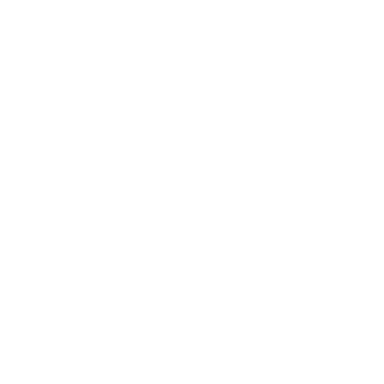 Increase Patient Satisfaction
Older adult patients who receive comprehensive geriatric assessment and geriatric-focused transition of care services report higher patient satisfaction.9
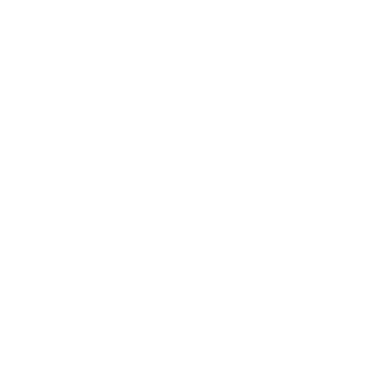 Increase Market Share
GEDs demonstrate a commitment to excellent care and improve management of existing patients by providing specialized care to those who need it.8
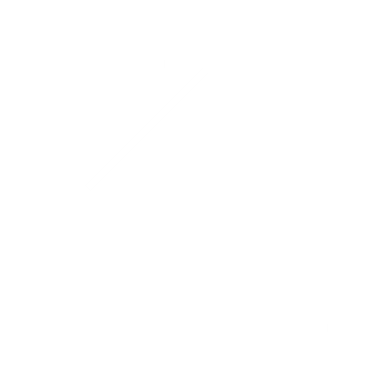 Better Census Management
Hospitals with Geriatric EDs have up to 16% fewer hospital admissions and a decreased inpatient length-of-stay for admitted older patients.3
Geriatric-specific protocols in the ED are linked to reduced length of stay for admitted patients.8
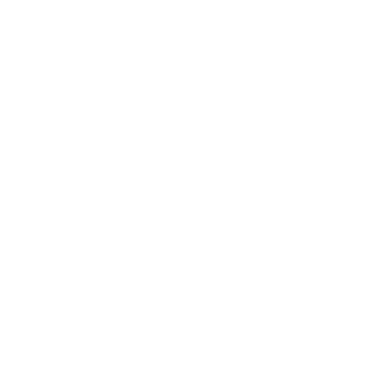 Greater Staff Satisfaction
Greater staff satisfaction reported in EDs with Geriatric Nurse Coordinator.10
GEDs help staff know that they are doing an excellent job caring for their patients.10
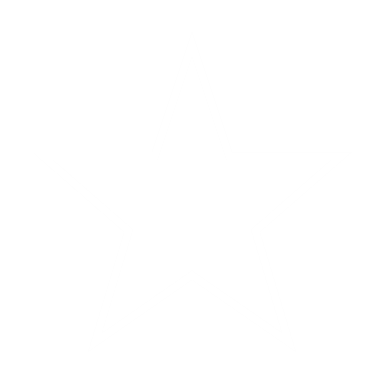 [Speaker Notes: Suggested Speaking Points:
This slide pertains to all geriatric interventions – not just medication management. 
The return on investment for Geriatric Emergency Departments is clear and a growing body of evidence supports making geriatric-focused changes in the ED. 
Geriatric process improvements are associated with fewer revisits, fewer admissions, decreased length of stay for admitted patients, thus keeping beds open for surgeries and other high-revenue procedures. Moreover, they improve patient satisfaction and ED clinician/staff satisfaction. Geriatric process improvement benefit everyone. 

References: 
Stranges E, Stocks C. Potentially Preventable Hospitalizations for Acute and Chronic Conditions, 2008. Rockville, MD: Agency for Healthcare Research and Quality; 2010 
Hwang, U., Dresden, S.M., Rosenberg, M.S., Garrido, M.M., Loo, G., Sze, J., Gravenor, S., Courtney, D.M., Kang, R., Zhu, C.W., Vargas-Torres, C., Grudzen, C.R., Richardson, L.D. and (2018), Geriatric Emergency Department Innovations: Transitional Care Nurses and Hospital Use. J Am Geriatr Soc, 66: 459-466. https://doi.org/10.1111/jgs.1523
Hwang U, Dresden SM, Vargas-Torres C, et al. Association of a Geriatric Emergency Department Innovation Program with Cost Outcomes Among Medicare Beneficiaries. JAMA Netw Open. 2021;4(3):e2037334. doi:10.1001/jamanetworkopen.2020.3733
Wallis M, Marsden E, Taylor A, et al. The Geriatric Emergency Department Intervention model of care: a trial. BMC Geriatrics. 2018;18(1):297
Spragmaticilvester KM, Mohammed MA, Harriman P, et al. Timely care for frail older people referred to hospital improves efficiency and reduces mortality without the need for extra resources. Age and Ageing. 2014;43(4):472-477
Ellis G, Whitehead MA, Robinson D, et al. Comprehensive geriatric assessment for older adults admitted to hospital: meta-analysis of randomised controlled trials. BMJ. 2011;343
Keene SE, Cameron-Comasco L. Implementation of a geriatric emergency medicine assessment team decreases hospital length of stay. Am J Emerg Med. 2022 May;55:45-50. doi: 10.1016/j.ajem.2022.02.027. Epub 2022 Feb 21. PMID: 35276545
Lesser A, Israni J, Kent T, Ko KJ. Association Between Physical Therapy in the Emergency Department and Emergency Department Revisits for Older Adult Fallers: A Nationally Representative Analysis. J Am Geriatr Soc. 2018 Nov;66(11):2205-2212. doi: 10.1111/jgs.15469. Epub 2018 Aug 21. PMID: 30132800
Guttman A, Afilalo M, Guttman R, Colacone A, Robitaille C, Lang E, Rosenthal S. An emergency department-based nurse discharge coordinator for elder patients: does it make a difference? Acad Emerg Med. 2004 Dec;11(12):1318-27. doi: 10.1197/j.aem.2004.07.006. Erratum in: Acad Emerg Med.2005 Jan;12(1):12. PMID: 15576523.]